God So Loved Series
John 3:16 For God so loved (dearly prized) the world that He gave His only begotten Son, that whoever believes in (trusts in, clings to, relies on) Him should not perish but have everlasting life.
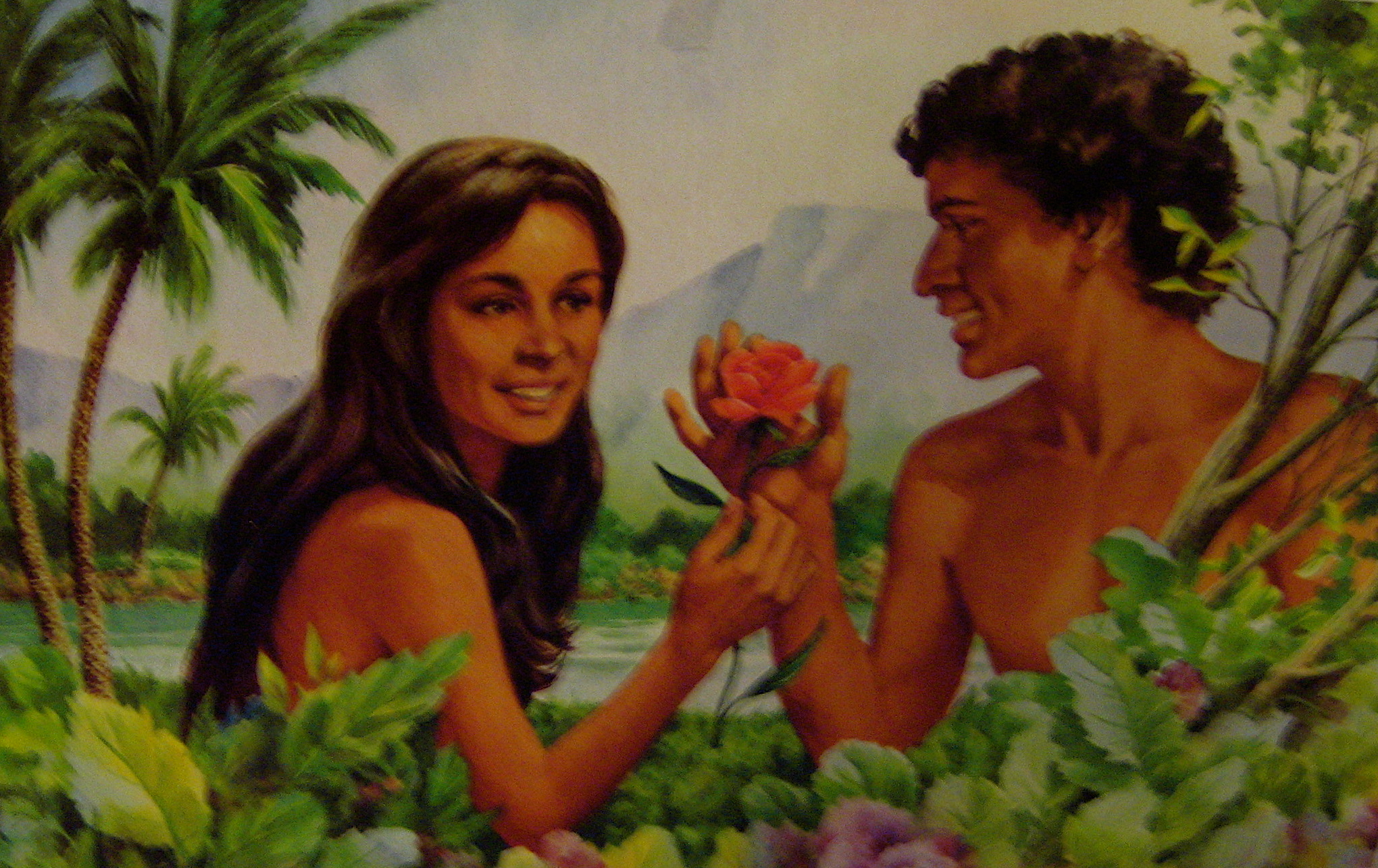 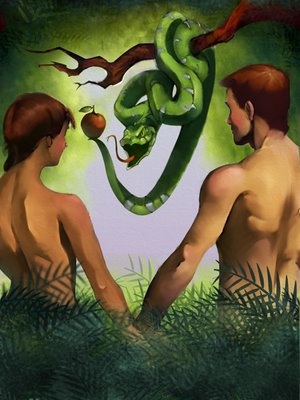 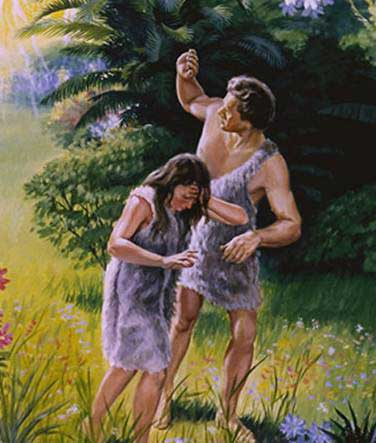 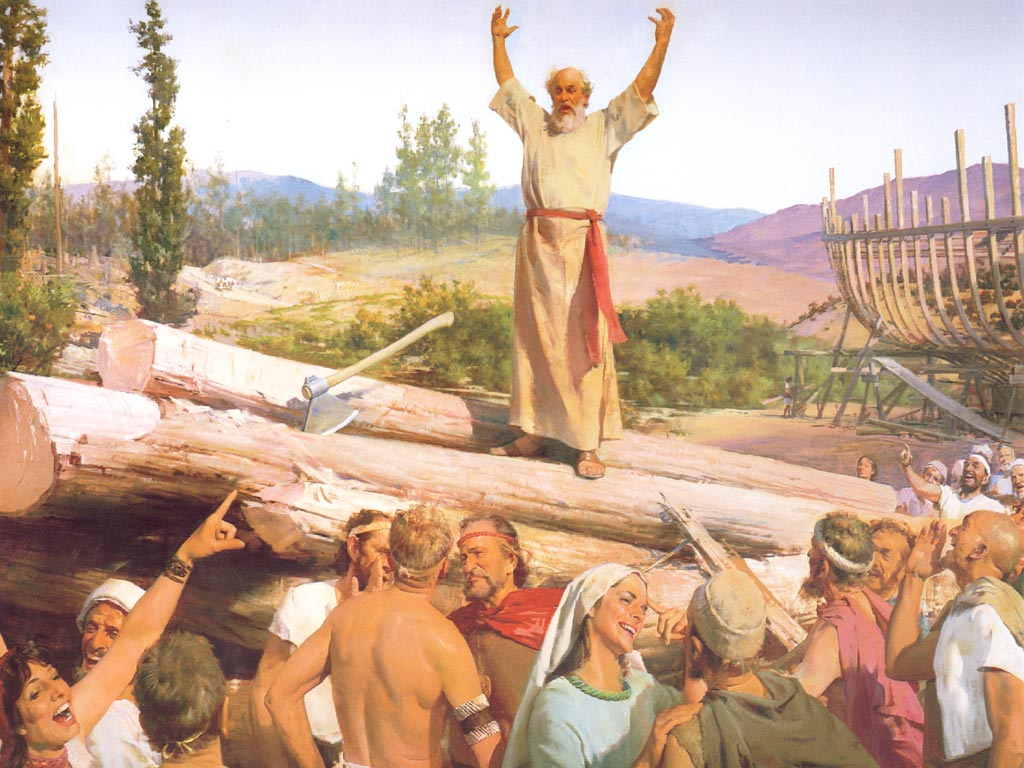 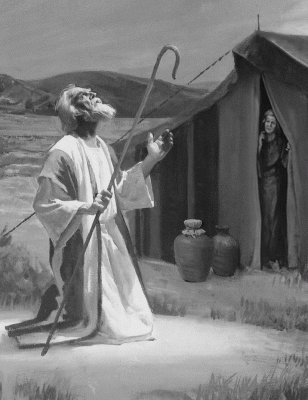 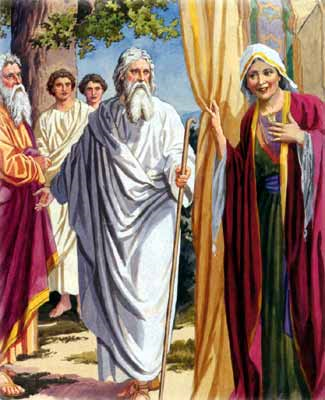 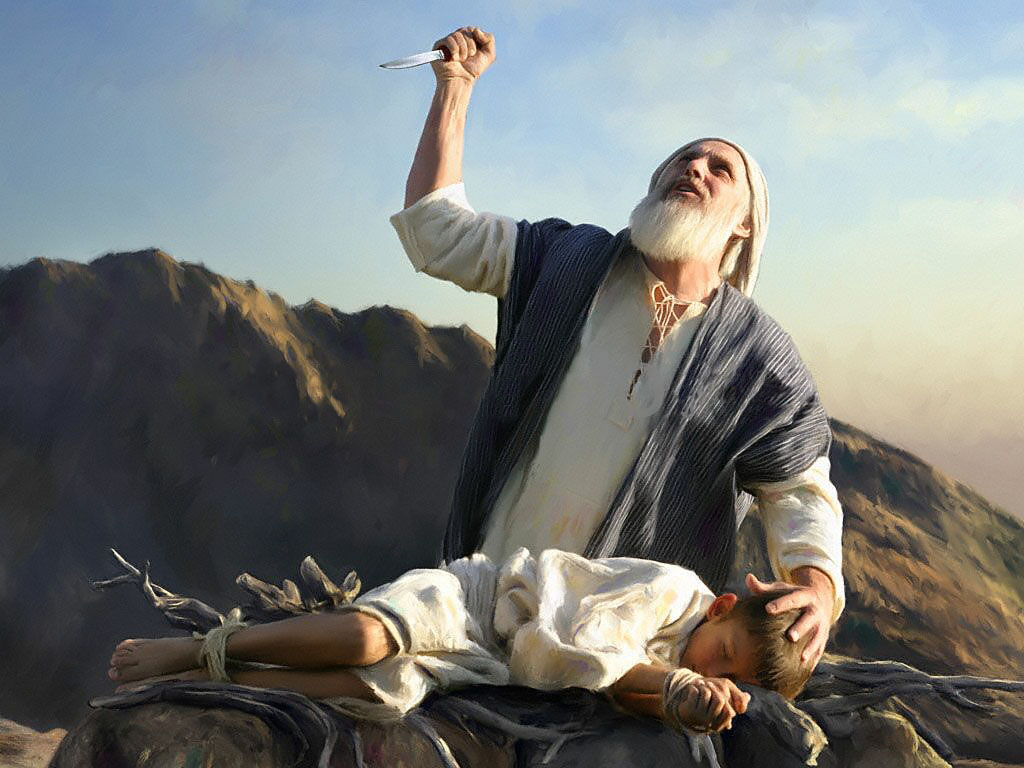 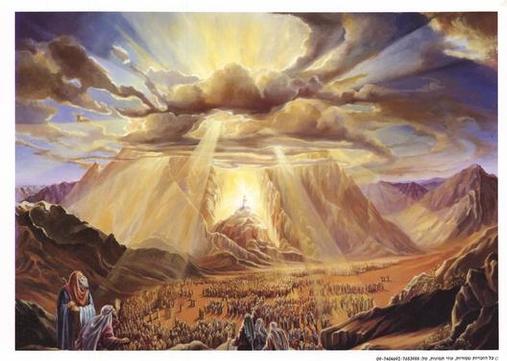 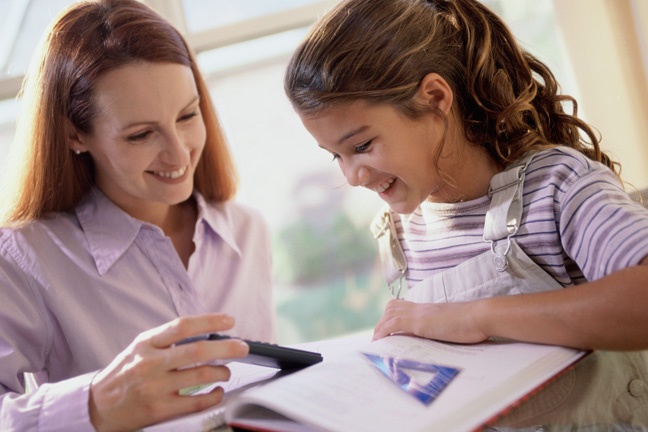 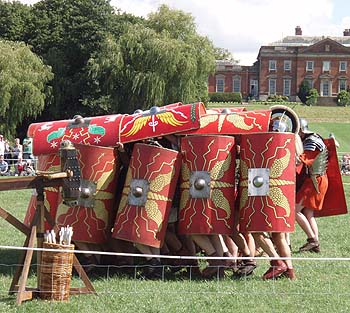 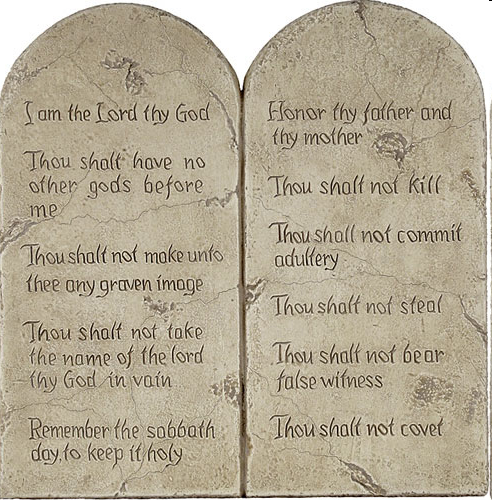 1-4 Love the Lord your God
5-10 Love your neighbor as yourself
The New Covenant
God So Loved Series
I. The Promise of a New Covenant
Jeremiah 31:31-34
Formula of an unconditional covenant – “I will…”
Make a new covenant with Israel
Instructions written on their hearts
All know me
Forgive their wickedness
Never again remember their sins
[Speaker Notes: unconditional]
Jeremiah 33:14-16
I will raise up a righteous descendant from King David
Jerusalem’s name will be The Lord is Our Righteousness
II. A Better Covenant
Hebrews 8:6-13
Jesus, mediator of a far superior covenant
First covenant faults – the people – the law weak in the flesh
Curse of disobedience – Deuteronomy 28:15
Galatians 3:13 - 14 (NLT) 13But Christ has rescued us from the curse pronounced by the law. When he was hung on the cross, he took upon himself the curse for our wrongdoing. For it is written in the Scriptures, “Cursed is everyone who is hung on a tree.”  14Through Christ Jesus, God has blessed the Gentiles with the same blessing he promised to Abraham, so that we who are believers might receive the promised£ Holy Spirit through faith.
A faulty priesthood – Hebrews 7:18-22
New covenant – first one is expired (8:13)
Not abolished or nullified but fulfilled
III. A Blood Covenant
Hebrews 9-10
The first covenant – high priest entered most holy place once a year
Offered blood for his and people’s sins
Christ is now the High Priest
Entered heaven’s most holy place with his own blood
Secured our redemption forever
Christ died once for all time – a sacrifice to take away people’s sin
Coming again to bring salvation to all who wait for him
First covenant cancelled to put the second into effect
God’s will – for us to be made holy
Hold tightly to the hope – God can be trusted to keep his promise
Not trampling on the Son of God, treating the blood of the covenant as common and unholy
Suffering for the sake of Christ
Better things waiting that will last for eternity
Patient endurance is what you need now
Continue to do God’s will
Receive all that he has promised
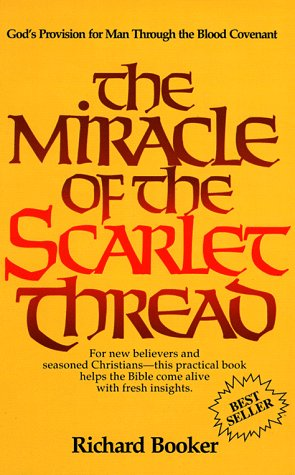 Blood Covenant, much more in depth in AFCMITC – Module 1 – Fall 2011